ZEKA VE ÜSTÜN YETENEĞİN TANIMI VE TARİHÇESİ
Prof. Dr. Figen GÜRSOY
İnsanlık tarihi boyunca üstün yeteneklilik toplumların her zaman dikkatini çekmiştir. 

Üstün yetenekli çocukların her zaman başarılı, mutlu ve doyumlu hayatlar yaşayacakları ve hiçbir zaman başarısız ve mutsuz olmayacağı düşünülmektedir. 

Üstün yetenekli çocukların da gelişimlerine uygun desteğe, rehberliğe ve eğitime ihtiyaçları vardır.
2
Bir bireyin zekasının göstergeleri nelerdir? 

İlk akla gelenler;
Problem çözme,
Mantığını kullanma,
Eleştirel düşünme gibi bilişsel becerilerdir.
3
Zeka ve yetenek kavramları soyut kavramlardır. Öğrenme, sorun çözme becerilerinin yanı sıra genel yetenek, duyum, duygu durum ve yaratıcılığı da içermektedir.
4
Zeka;
Bireyin sözcük dağarcığını, soyutlama yeteneğini, sayıları ve simgeleri anlama ve kullanma yeteneğini, problem çözme, kavramlar icat etme, eleştirme yeteneklerini kapsayan öğrenmenin ölçüsü olarak tanımlanmaktadır.
5
Genel ve en geniş anlamıyla zeka; bireyin sahip olduğu beden, sosyal yetenek ve fonksiyonlarının bütünleşerek oluşturduğu çok yönlü öğrenme, öğrenilenlerden yararlanma, uyum sağlama ve yeni çözüm yolları bulabilme yeteneğidir.
6
Piaget ise zekayı, bireyin çevreye uyum sağlama gücü olarak ele almakta ve bireyin farklı yaşlarda özümleme ve uyumsama yoluyla çevreye uyum sağladığını ortaya koymaktadır.
7
Zekanın ilk yıllarda daha hızlı, daha sonraki yıllarda ise daha yavaş bir gelişim gösterdiği vurgulanmaktadır. 
Genel olarak zekanın % 75’i ilk dört yılda oluşmakta, yirmi yaşa kadar gelişimini sürdürmektedir. Bu yaştan sonra zekanın gelişimi duraklamaktadır. 
Zekayı etkileyen etmenler
Kalıtım 
Çevre 
olmak üzere iki grupta incelenmektedir.
8
Çağdaş zeka anlayışına önemli katkı sağlayan Howard Gardner 1983 yılında yayımladığı “Zihin Çerçeveleri” adlı eserinde Çoklu Zeka Kuramını açıklamıştır.
Gardner’a göre zeka bölümü zihinsel bütünlüğü ifade etmede yeterli değildir.
9
Çoklu zeka kuramı, insanlardaki zekanın sabit olduğu görüşüne karşı gelen, zekanın çok boyutlu olduğunu ifade eden, bireylerin öğrenme ortamına farklı öğrenme şekilleriyle geldiklerini vurgulayan bir yaklaşımdır. 

Gardner’e göre insanların sahip oldukları zeka alanlarının her biri; yaşamak, öğrenmek, problem çözmek ve topluma uyum sağlamak için kullanılan etkili birer araçtır.
10
Gardner’e göre bir problem çözme ya da farklı kültürel ortamlarda bir ürüne şekil verme yeteneğidir. 

Gardner’in Çoklu Zeka Kuramına zekayı oluşturan yetenek alanlarını;
dil, 
matematik, 
mekan, 
beden, 
müzik, 
sosyal, 
doğa ve 
kişisel olmak üzere sekiz gruba ayırmıştır
11
1. Dil Bilimsel Zeka
Dili sadece iletişim amacıyla kullanmanın yanı sıra birden çok dil ve iletişim becerisine sahip olmayı kapsamaktadır. 
Bu kapasite sözel ya da yazılı olabilir.
Politikacılar, konuşmacılar, hikaye anlatıcıları, 
Şairler, oyun yazarları, editörler
12
2. Mantıksal-Matematiksel Zeka
Mantıksal düşünme, sayıları etkili kullanma, problemlere bilimsel çözümler üsretme ve kavramlar arası ilişkileri anlama, sınıflama ve genelleme gibi becerileri kapsamaktadır.
Matematikçi, muhasebeci, istatistikçi, bilgisayar programcısı, yazılımcılar
13
3. Mekansal-Uzamsal Zeka
Üç boyutlu bir nesnenin şekil ve görüntülerini kavrayabilmek ile ilgilidir. 
Harita üzerinde veya konumu kolayca hayal edebilmeyi sağlamaktadır. 
Avcı, izci, mimar, ressam, tasarımcı
14
4. Bedensel-Kinestetik Zeka
Bireyin vücudunu ve hareketlerini kullanma becerilerini ifade etmektedir. 
Sportif hareketler, düzenli-ritmik oyunları oynamayı kapsamaktadır. 
Koordinasyon, denge, hız, el becerisi ve esneklik gibi becerilerde oldukça iyidirler. 
Dansçı, sporcular, cerrahlar, heykeltraşlar
15
5. Müzikal-Ritmik Zeka
Duygu ve düşüncelerin aktarımında müziği araç olarak kullanmak ile ilgilidir. 
Ritim ve melodilere duyarlıdırlar. 
Enstrüman çalma, söylenen şarkının ya da ritmin benzerini bulmayı kapsamaktadır. 
Müzisyen,
Orkestra şefliği
16
6. Sosyal Zeka
İnsanlarla iletişim kurma, empati kurma ve davranışları yorumlama becerilini kapsamaktadır. 
Liderler, psikologlar, öğretmenler, turizmciler, aktörler
17
7. Doğal Zeka
Bitki topluluklarını tanıma, doğal hayattaki farklılıkları ayırt etmeyi kapsamaktadır. 
Yerel ya da global yaşanan çevresel değişiklikleri açıklama, doğa sevgisi, doğayı inceleme ve fotoğraf çekme  gibi davranışlara sahiptirler.
Biyologlar, izciler
18
8. Kişisel Zeka
Bireyin kendisini duyması yani anlamasını kapsamaktadır.
Kim olduğunun, duyguların neden hissedildiği ile ilgilidir. 
Kendini yanıma, güvenme, disiplinli olma, hedeflerini belirleme becerilerine sahip bireylerdir.
19
Gardner’e göre zekanın özellikleri
20
Günümüzde eğitim ve psikoloji alanındaki gelişmelerde çocukların neleri yapabildiğine değil neleri yapabileceğine odaklanılmaktadır. Yani gerçek potansiyel yeteneklerinin ortaya çıkarılması gerektiği düşünülmektedir.
«Çoklu Zeka Kuramı» da bu görüşten yola çıkarak oluşturulmuştur.
21
Gardner insan beyninin modüler (dilsel, sayısal, görsel vb.) yapıda olduğunu düşünmektedir.

Dilsel ve mantıksal kapasiteler zeka, yetenek ve başarı testlerinde en çok önemsenen alanlardır ancak sadece bunlarla sınırlandırılmamalıdır. Nota, ritim becerileri, çizim yapmak, renkleri doğru kullanmak da zeka belirtileridir.
22
Gardner’e göre bir özelliğin zeka göstergesi olarak sayılabilmesi için;
Bir dizi sembole sahip olması,
Kültürel yapıda değerli olması,
Aracılığıyla mal veya hizmet üretebilmesi,
Problem çözülebilmesi gerekmektedir
23
Üstün Zekalı Çocuklar;
Genel zihinsel, özel akademik, yaratıcı-üretken, liderlik, sanat veya psikomotor alanlardan en az birinde olağanüstü potansiyel yeteneğe sahip olan veya bu alanlardan en az birinde olağanüstü başarı gösteren çocuklardır.
24
Yetenek;
Kalıtım, çevre ve eğitimin etkisiyle gelişmekte ve bir kimsenin bir işin üstesinden gelebilme gücüdür.
25
Üstün ve özel yeteneklilik;
Bireyin, genetik özelliklerle var olan ve çevresel uyaranlarla gelişen; fiziksel büyüme ve gelişim, hareket gelişimi, algı-dikkat kontrolü, analiz, sentez, problem çözme gibi bilişsel gelişim, dili anlama ve ifade etme yeteneği, sosyal, duygusal ve estetik gelişim alanlarının birinden ve/veya birkaçında ya da hepsinde çeşitli gözlem ve ölçme aracıyla uzman kişiler tarafından gözlenen ve/veya ölçülebilen, yaşıtlarından ileri olma durumudur.
26
Üstün yetenekli çocuk kavramı;
Zihinsel, yaratıcılık, sanat ve liderlikle ilgili alanlarda veya özel akademik alanlarda yüksek performans özellikleri gösteren ve bu tür yeteneklerini tam anlamı ile geliştirilmesi için, standart okullarda sağlanmayan özel hizmetlere ve uygulamalara ihtiyaç duyan çocuk ve gençlerdir.
27
Üstün yetenekli çocukların gelişimi
Normal olarak kabul edilen standartlardan hem nitelik hem de nicelik olarak farklı içsel deneyimler ortaya koyan ve ileri bilişsel becerileri içeren uyumsuz gelişimdir.
28
Üstün yetenekli çocuklar;
29
Amerika Birleşik Devletleri Milli Eğitim Bakanlığının kabul etmiş olduğu tanımda üstün zekalı çocuk yerine üstün yetenekli çocuk kavramı kullanılmaktadır. 

Akranlarına göre olağanüstü düzeyde başarı veya başarı potansiyeli gösteren çocuk olarak tanımlanmaktadır.
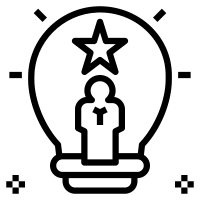 30
Üstün yetenek ve üstün zekalı çocuklar bir arada ele alınmaktadır. İki farklı kavram değil üstün zeka, üstün yeteneğin içerisinde yer almaktadır.
31
Üstün zekanın farklı tanımları olmakla birlikte üstün zeka psikolojik olduğu kadar sosyolojik bir kavramdır. Bu nedenle üstün zekanın tanımı bireysel, toplumsal, zamansal ve kültürel anlamda farklılıklar göstermektedir
32
Üstün yetenekli çocuklar tüm toplumlarda tüm sosyo-ekonomik düzeyde bulunabilmektedir. 

Picasso resimde, 
Mozart müzikte, 
Einstein fizikte, 
Edison elektrik alanında örnektir.
33
Zeka ve Üstün Yeteneğin Tarihçesi
Tarihçe
Tarihte üstün zeka ve yetenek ile ilgili ilk çalışmalar Eflatun ile birlikte görülmektedir. 

Eflatun toplumdaki bireyleri bakır, tunç, gümüş ve altına benzeterek sınıflandırarak tanımlamıştır
35
Tarihçe devam…
İnsan zekası konusundaki çalışmaların tarihi  19. yüzyılda Agassiz ve Morton’un kafatası hacmi ile zeka arasındaki ilişkinin araştırmasına kadar gitmektedir. 

Bilimsel anlamda 19. yüzyılın ikinci yarısında Sir Francis Galton’un araştırmaları ile başlamıştır
36
Tarihçe devam…
20. yüzyılda Binet ve Simon ilk zeka ölçeğini geliştirmişlerdir.

Yine aynı zaman döneminden sonra Spearman Genel Zeka Kuramını yayınlaması ve Terman’ın üstün zekalı öğrenciler üzerinde araştırma yapmışlardır.
37
Tarihçe devam…
19. yüzyıl öncesinde de insanın biliş dünyasını keşfetmek için farklı uğraşlar verilmiştir.

Homer, Arisyo ve Plato’nun çalışmalarında da zeka konusuna değinilmiştir.
38
Sir Francis Galton
Galton, dehalar konusundaki araştırmalarında dahiliğin aileden çocuklara geçtiğini, deha kişilerin akrabalarında da deha olabileceğini saptamıştır.

Galton, zekanın büyük oranda kalıtım ile ilgili olduğunu ve çevresel etkenlerin oldukça az etkili olduğunu belirtmektedir.
39
Sir Francis Galton (Devamı)
Zekanın genel bir kapasite olduğunu, duyuların ise bilgi edinme kanalları olmaları nedeniyle genel bilişsel kapasitenin temellerini oluşturduğunu düşünmektedir. 

Bu nedenle zihinsel engelli kişilerin duyusal ayırt edici kapasitesinin zayıf olduğunu düşünmektedir. Yüksek zekalı bireylerin ise duyusal ayırt etme kapasitesinin yüksek olduğunu iddia etmektedir.
40
Sir Francis Galton (Devamı)
Galton zekayı ölçmek için işitsel ve görsel ayırtedici testlerinin yanı sıra dışarıdan gönderilen uyaranlara karşı tepki zamanını ölçen testler kullanmıştır.
41
Alfred Binet
Binet, Galton’un zekayı ölçme yöntemleri ve zekayı algılayış şekline tepki göstermektedir çünkü kendisi zekanın daha karmaşık olduğunu düşünmektedir.

Zekadaki bireysel farklılıklar, basit işlevlerdense daha komplike işlevlere göre değişiklik göstermektedir.
42
Alfred Binet (Devamı)
Zekanın bireysel farklılıklara göre ölçülebilmesi için;
Şekil, tasarım ve cümle belleğinin,
Soyut sözcüklerden anlamlar çıkarabilme kapasitesinin,
Kavrama ve yargılama yeteneklerinin ölçülmesi gerekmektedir.
43
Alfred Binet (Devamı)
Fransa’da Eğitim Bakanlığının isteği üzerine Simon ile birlikte 1905 yılında ilk zeka testini geliştirmiştir. 
Zeka testinin ismi: Binet-Simon Ölçeğidir. 
Bununla birlikte zekanın ölçülmesiyle ilgili bir temel oluşturmuş ve birçok araştırmacıya öncü olmuştur.
44
Alfred Binet (Devamı)
20. yüzyılda Binnet ve Simon, zeka ile ilgili üç temel özellik üzerinde durmuşlardır:

Verilen bir yönergeyi anlama ve zihinsel tutabilme,
Bir duruma başarı ile uyum sağlayabilme ya da beklenen davranışı sergileyebilme yeteneği,
Bireyin kendini değerlendirerek, yaptığı davranışın doğruluğunu denetleyebilme yeteneğidir
45
Lewis Terman
Terman, büyük bir ölçüde Alfred Binet’den etkilenmiştir.

William Stern’in formüle etmiş olduğu IQ kavramını kullanarak Stanford-Binet Zeka Testinin ilk sürümünü gerçekleştirmiştir.

Amerika Birleşik Devletleri’nde geliştirdiği ölçme aracı ile tarama yapmıştır.
46
Lewis Terman (Devamı)
Zeka ile ilgili yaptığı geniş çalışmalar neticesinde zeka bölümü (IQ) 140 ve üstü olan çocukları dahi olarak tanımlanmıştır. 

Araştırmalarında çocukların sadece zeka puanların yanı sıra fiziksel, sosyal duygusal ve zihinsel özellikleri, sağlık durumları, okul başarısı gibi birçok farklı faktörü birlikte incelenmiştir.
47
Lewis Terman (Devamı)
Terman’ın üstün zekalı bireyler konusunda yapmış olduğu araştırmalar sonraki dönemlerde birçok araştırmaya temel oluşturmuştur.
48
Türkiye Tarihi
Tarihimizde üstün yetenekli bireylerin en iyi değerlendirildiği dönem Osmanlı İmparatorluğu zamanındaki Enderun Mektepleridir.

Günümüzdeki birçok ülkenin üstün yetenekli çocuklarına verilen eğitimlerin temeli Enderun Mekteplerine dayanmaktadır.
49
Enderun Mektepleri
Osmanlı İmparatorluğu dönemindeki askeri, yönetici, eğitimci ve sanatçı kadroları Enderun Mektebinde eğitim gören üstün yetenekli çocuklardan oluşmaktadır.
50
Türkiye Tarihinde (Devam)
Cumhuriyet tarihinde ise üstün ve özel yetenekli çocukların eğitimlerine önem verildiği alınan kanunlarla görülmektedir.

1929 yılında Milli Eğitim Bakanlığı tarafından lise ve yükseköğrenimini tamamlayan öğrenciler batı ülkelerinde Devlet ve İktidasi Devlet Teşekkülleri hesabından batı ülkelerinde eğitim görmek için seçilmektedir.
51
Türkiye Tarihinde (Devam)
1940 yılında kurulan Köy Enstitüleri'nde yetenekli öğrenciler eğitim görmektedirler.

Eğitim programında ülkenin yeniden yapılandırılmasını sağlamak ve Cumhuriyet’i geliştirip korumak amaçlanmaktadır.
52
Türkiye Tarihinde (Devam)
1948-1956 yılları arasında çıkan kanunlarda resim, müzik, plastik sanatlarda yetenekli çocukların yurt içinde ve yurt dışında eğitim almaları sağlanmaktadır.

1959 yılında Türdeş yetenek grubunda olan çocuklar için ortak çalışma grupları oluşturulmuştur.
53
Türkiye Tarihinde (Devam)
1962 yılında fen liseleri oluşturulmuştur.

1989 yılında güzel sanatlar lisesi açılmıştır.

1993 yılında bilim sanat merkezleri açılmıştır.
54
Kaynakça
Aral, N. & Gürsoy, F. (2012). Özel Eğitim Gerektiren Çocuklar ve Özel Eğitime Giriş. İstanbul: Morpa Yayınevi.
      Aral, N., 2011. Bilişsel Gelişim. Çocuk Gelişimi (Edit: N. Aral ve G. Baran), 99-162, İstanbul: Ya-Pa Yayınları. 
Baykoç Dönmez, N. (2011). Üstün ve Özel Yetenekli Çocuklar ve Eğitimleri (Necate Baykoç Dönmez, ed.). Ankara: Eğiten Kitap.
Baykoç Dönmez, N. (2018). Üstün Yetenekli Çocuklar. Özel Gereksinimli Çocuklar (Nilgün Metin, ed.). Ankara: Anı Yayıncılık.
Sak, U. (2012). Üstün Zekalılar. Ankara: Vize Yayıncılık.
Talu, N. (1999). Çoklu zeka kuramı ve eğitime yansımaları. Hacettepe Üniversitesi Eğitim Fakültesi Dergisi, 15(15).
Yılmaz, D. (2015). Üstün Yetenekliler İçin Psikolojik Danışma ve Rehberlik Uygulamaları. Ankara: Nobel Yayınevi. 
https://www.pngwave.com/png-clip-art-vvvhz
55